ИСТОРИЯ
5
класс
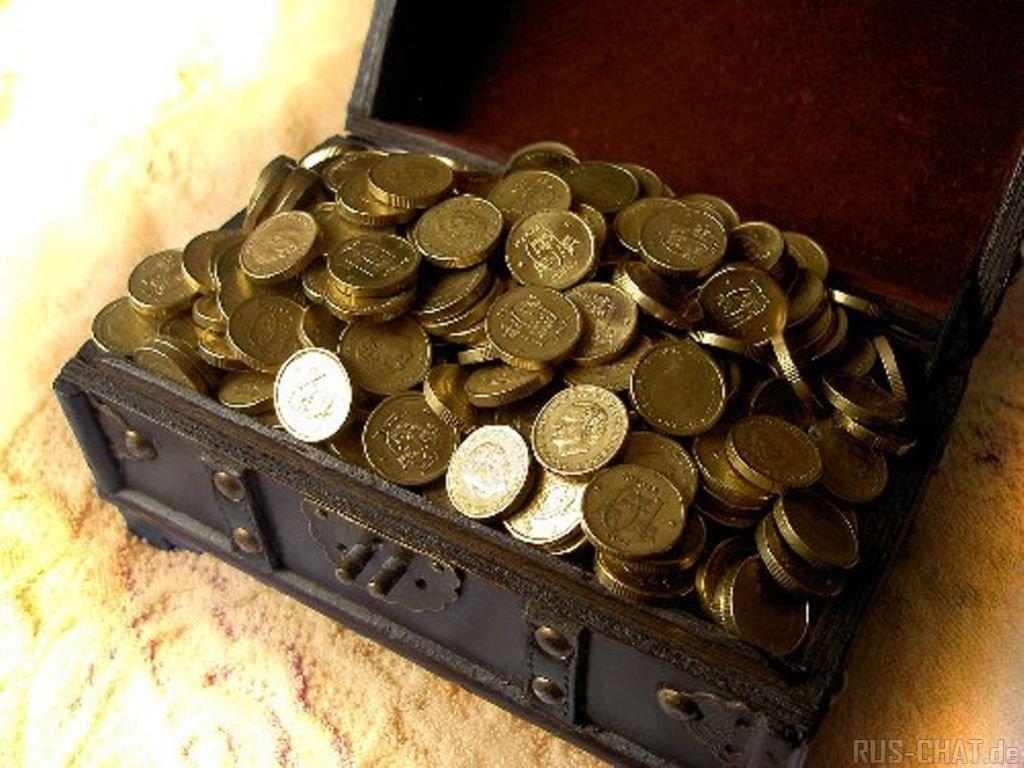 Тема урока:   «МОНЕТЫ – СВИДЕТЕЛИ ИСТОРИИ».
ПЛАН
РАННИЕ МОНЕТЫ
МОНЕТЫ СВИДЕТЕЛЬСТВУЮТ ОБ ИСТОРИИ
ИЗОБРАЖЕНИЕ СИМВОЛОВ НА ДРЕВНИХ И СОВРЕМЕННЫХ МОНЕТАХ
МОНЕТЫ УЗБЕКИСТАНА
МОНЕТЫ – СВИДЕТЕЛИ ИСТОРИИ
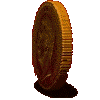 Монеты – это свидетели истории. 
Они  могут  рассказать немало увлекательного, напомнить о событиях и делах  давно минувших дней.
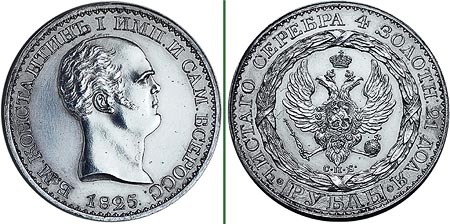 МОНЕТЫ – СВИДЕТЕЛИ ИСТОРИИ
В жизни всех народов мира деньги играют большую роль. Они в течение тысячелетий служат людям как средство обмена.
     В истории человечества было время, когда денег не существовало. Несколько тысяч лет назад люди не знали, что такое деньги. Сначала они все что потребляли, производили сами.
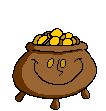 МОНЕТЫ – СВИДЕТЕЛИ ИСТОРИИ
Деньги — одно из основных изобретений человечества
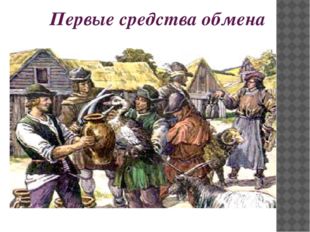 Свое начало они берут от времени существования древних племен. Но деньги тех времен существенно отличались от денег современных. Это были скорее не деньги, а средства обмена.
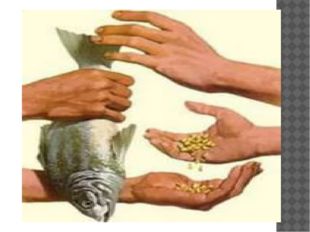 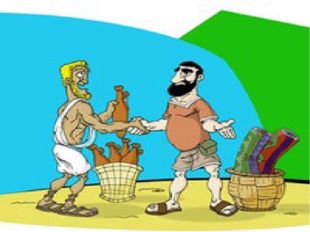 МОНЕТЫ – СВИДЕТЕЛИ ИСТОРИИ
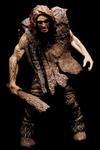 Первобытные люди не обменивались продуктами своего труда. Все, что племени удавалось добыть, оно само же и потребляло. Но постепенно люди научились обмениваться продуктами. Продукт, предназначенный для обмена, становится товаром.
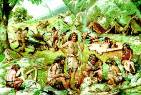 МОНЕТЫ – СВИДЕТЕЛИ ИСТОРИИ
Кочевые племена, разводившие скот, предлагали в качестве товаров мясо и кожи, а земледельцы - зерно и ткани. У первобытных людей обмен был натуральным, то есть без посредства денег.
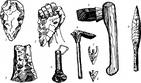 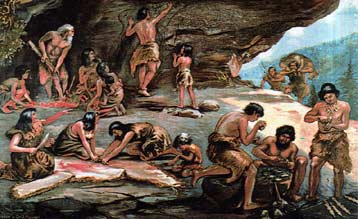 МОНЕТЫ – СВИДЕТЕЛИ ИСТОРИИ
В результате выделения пастушеских племен первым орудием обмена становится скот.
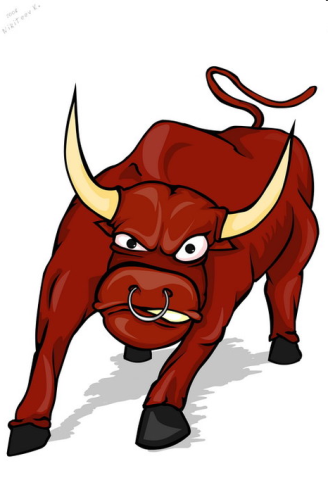 Корова, бык, овца - вот те деньги, которые употребляли многие древние  народы, прежде чем у них появились
 настоящие деньги.
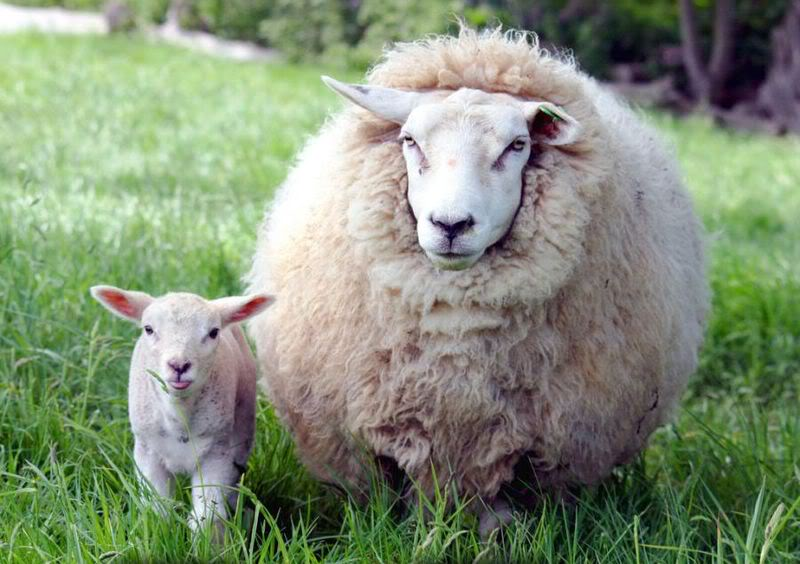 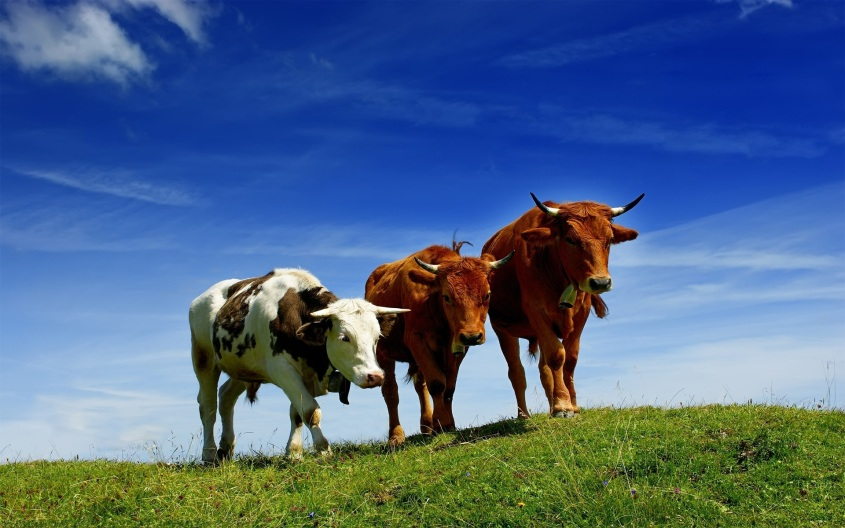 МОНЕТЫ – СВИДЕТЕЛИ ИСТОРИИ
Рост торговой связи и количества городов выявили потребность в создании денег - как самых удобных для людей средств в осуществлении обмена. Так появились первые деньги - монеты, изготовленные из металла (меди, серебра и золота).
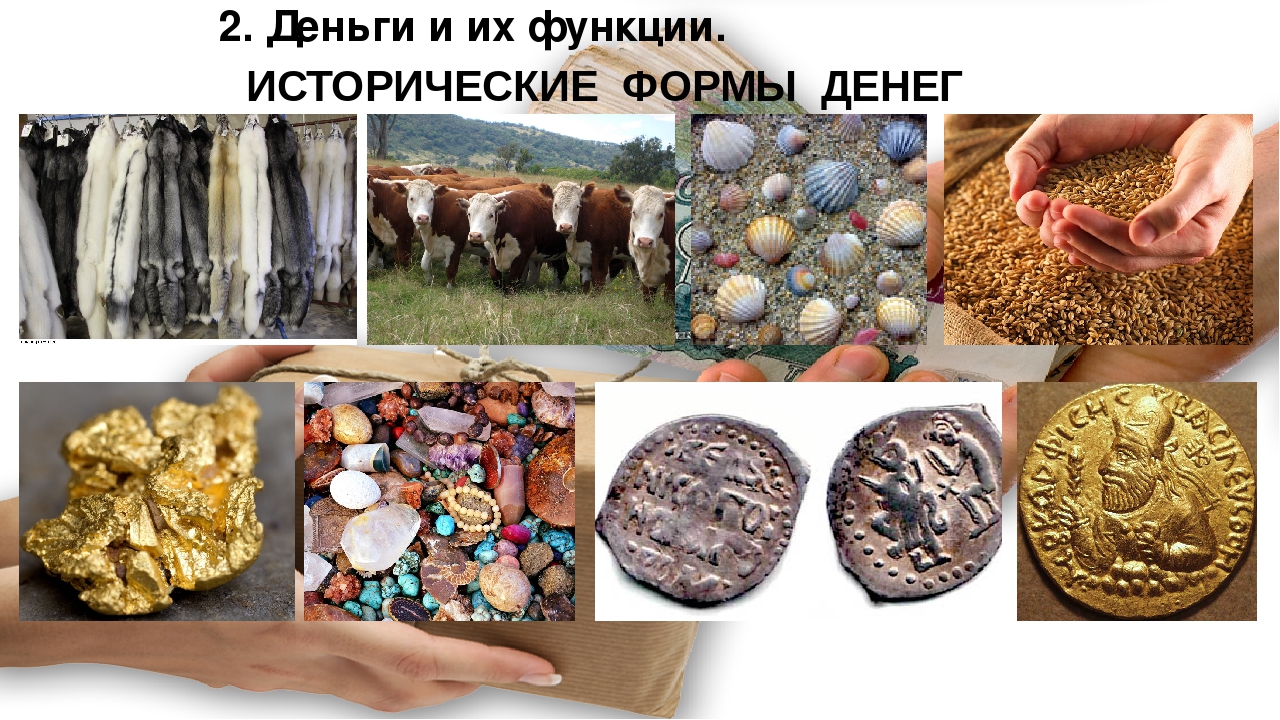 МОНЕТЫ – СВИДЕТЕЛИ ИСТОРИИ
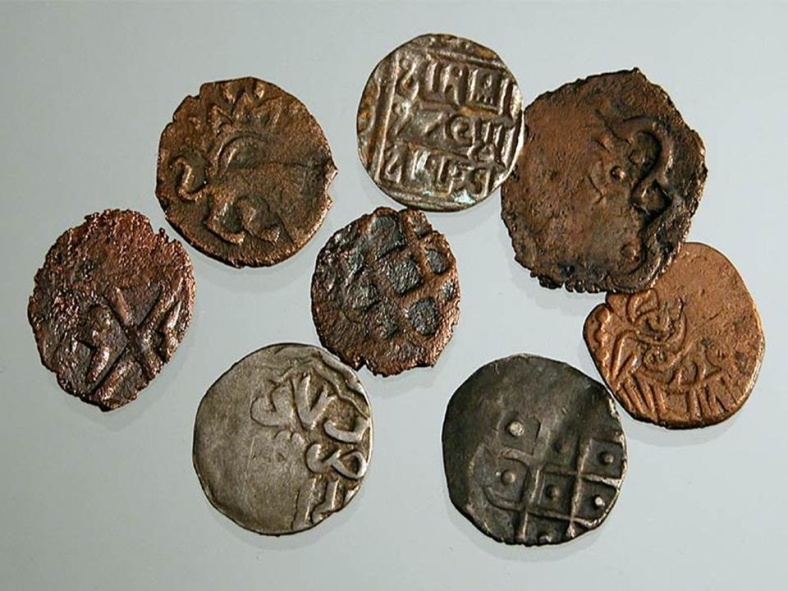 Происхождение денег относят к 7-8 тысячелетию до н.э., когда у первобытных племен появились излишки каких-то продуктов, которые можно было обменять на другие нужные продукты.
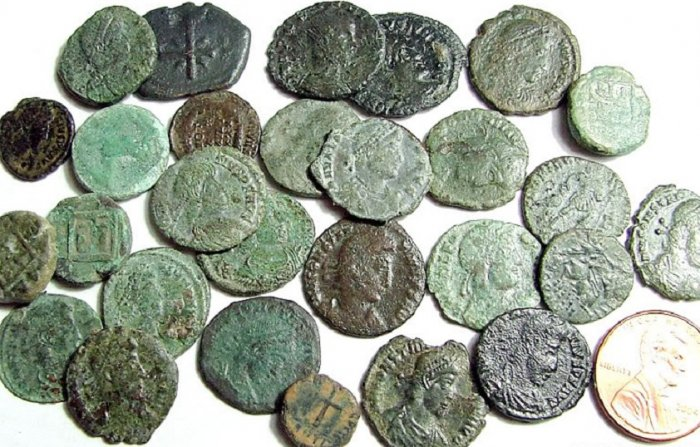 МОНЕТЫ – СВИДЕТЕЛИ ИСТОРИИ
МОНЕТЫ – СВИДЕТЕЛИ ИСТОРИИ
Самыми древними были раковинные деньги. Такие деньги появились в Китае более 2000 лет до н.э. Но не всякие раковины шли в дело, а только раковины моллюсков каури. Нитка каури с 5 или 10 раковинами считалась тогда основной денежной единицей.
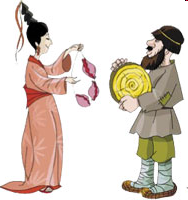 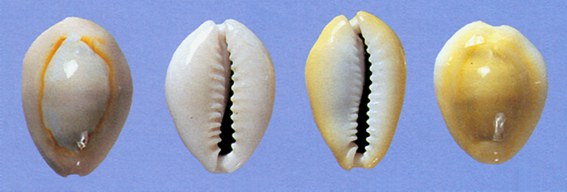 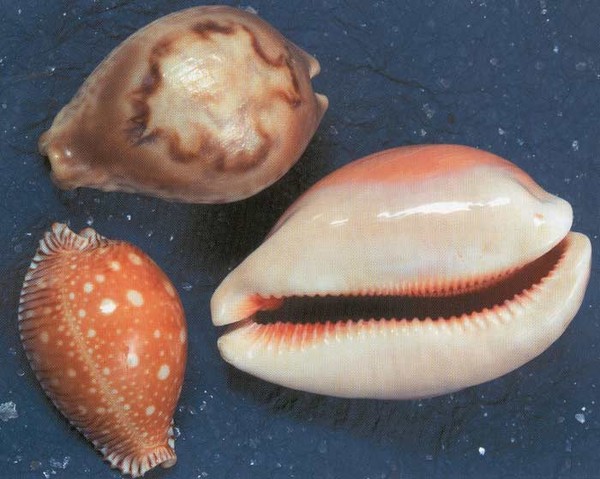 МОНЕТЫ – СВИДЕТЕЛИ ИСТОРИИ
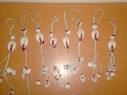 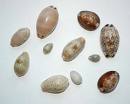 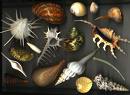 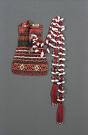 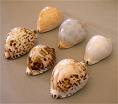 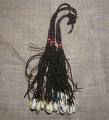 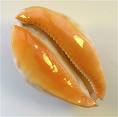 За одного быка надо было отсчитать 1000 раковин.
ПЕРВЫЕ ДЕНЬГИ НА ЗЕМЛЕ
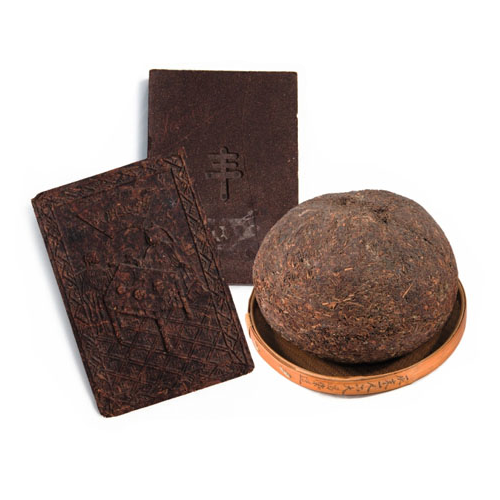 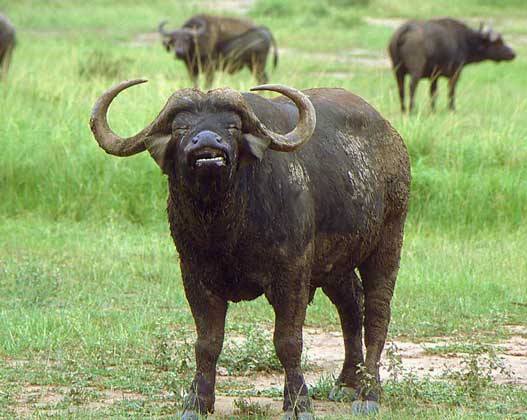 Сушенная рыба (Исландия)
Буйвол (Индия)
Кирпичный чай (Монголия)
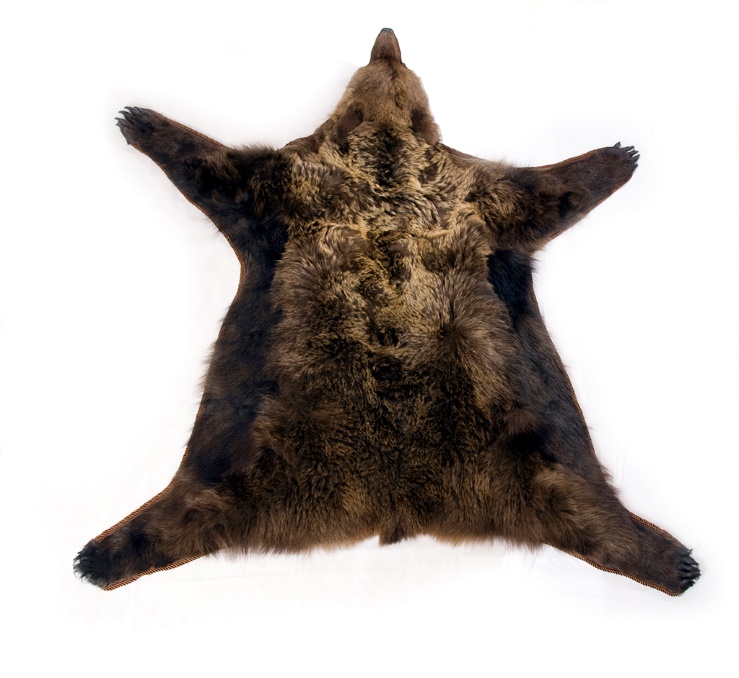 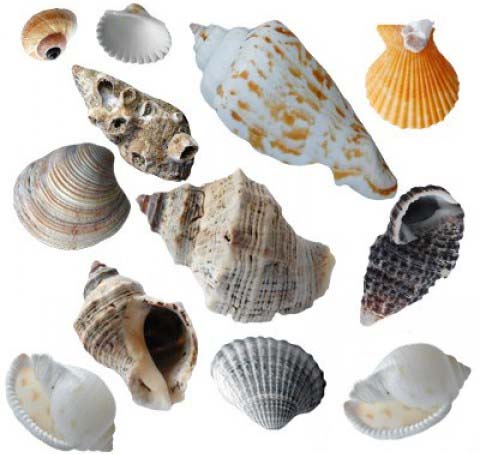 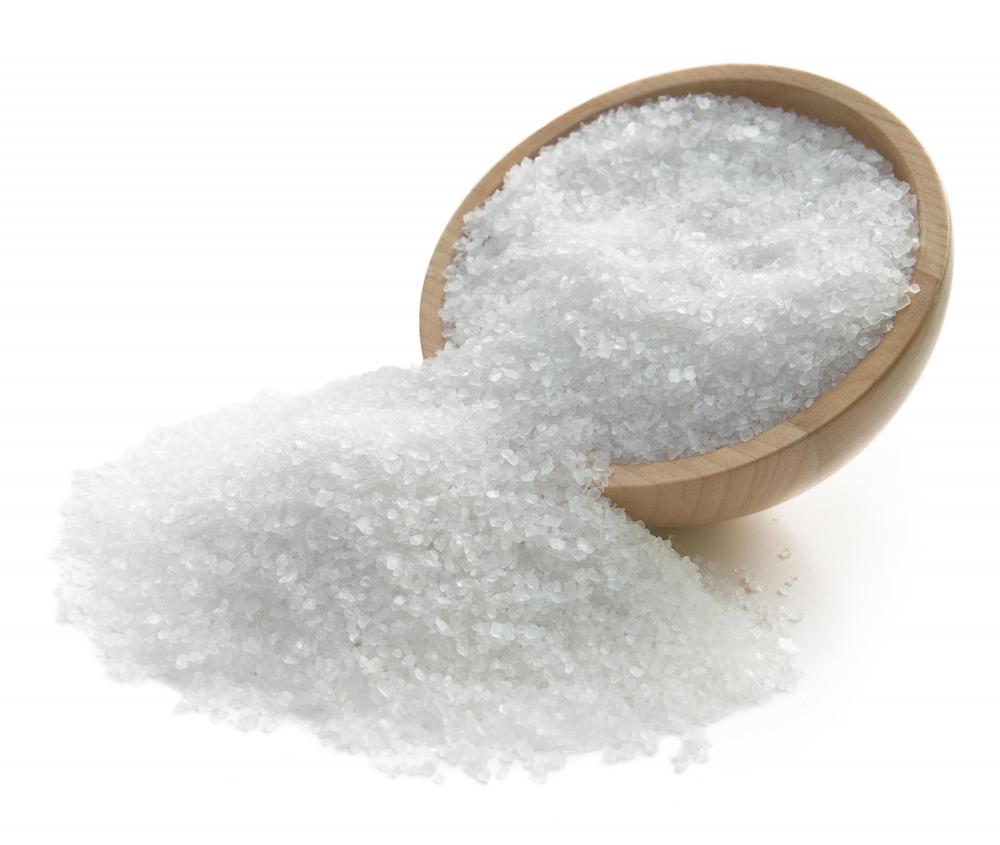 Морские ракушки (Южной Америки  
на островах Океании)
Шкуры зверей (Канада, Россия)
Соль (Африка)
ПЕРВЫЕ ДЕНЬГИ НА ЗЕМЛЕ
В некоторых странах деньгами служили продукты, получаемые от возделываемых культур.
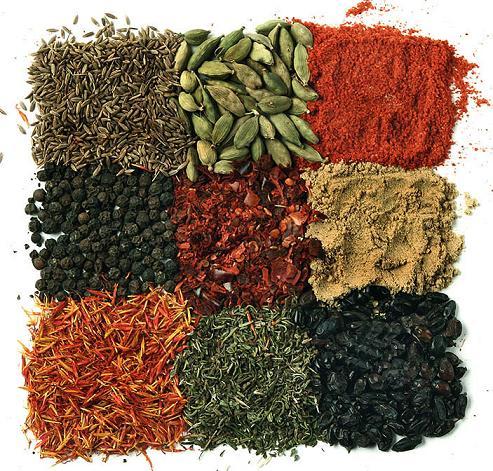 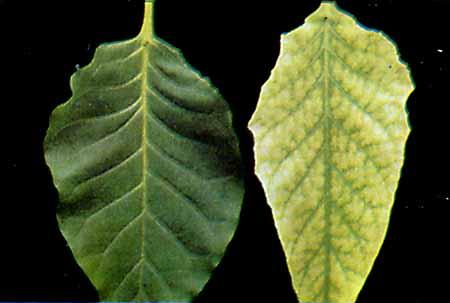 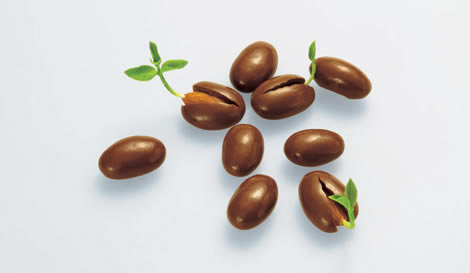 ПЕРВЫЕ ДЕНЬГИ НА ЗЕМЛЕ
Во времена Юлия Цезаря в качестве денег использовали рабов. Так одна рабыня приравнивалась к трем коровам, шести телятам, двенадцати овцам.
Вплоть до ХХ в. также средством платежа служили человеческие скальпы и черепа.
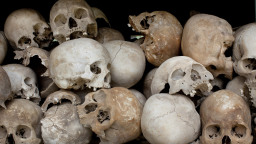 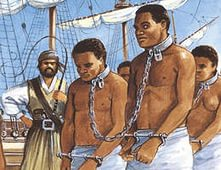 МОНЕТЫ – СВИДЕТЕЛИ ИСТОРИИ
Почему металлические деньги стали называть монетами?
В Древней Греции в 
VIII веке до н.э. в 
храме богини Юноны - Монеты был первый 
монетный двор.
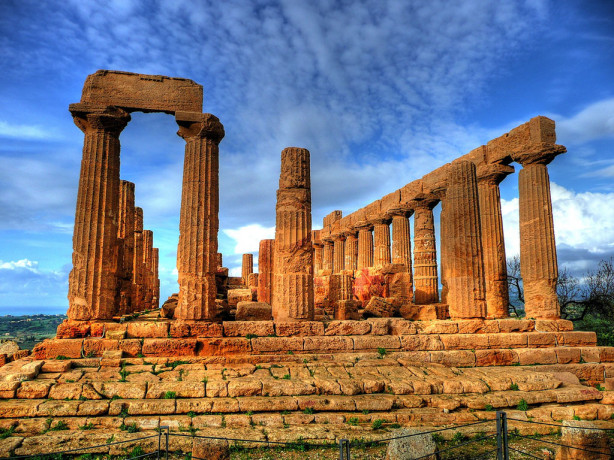 В честь богини
Юноны - Монеты куски
золота и серебра с 
чеканкой стали 
называть монетами.
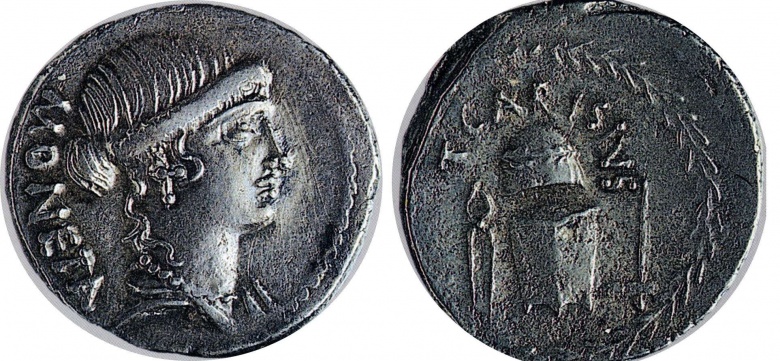 МОНЕТЫ – СВИДЕТЕЛИ ИСТОРИИ
Учёные - археологи установили, что монеты впервые появились                   в VIII-VII в. до н. э. в Лидии (Азии). На территории этого государства было много золота. Монета, отчеканенная в Лидии, называлась «стартером».
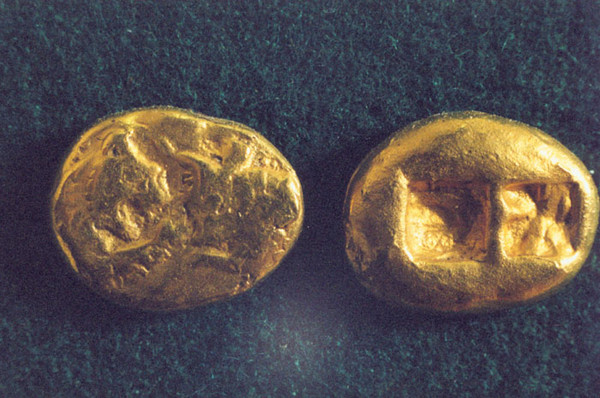 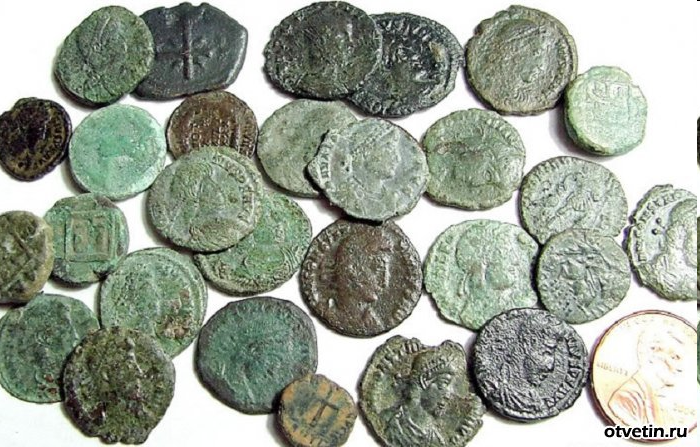 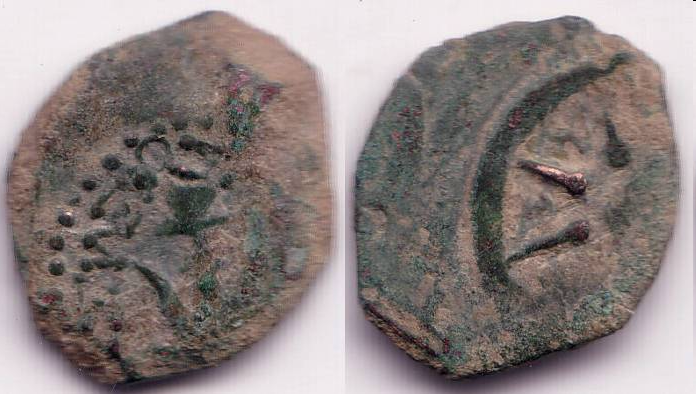 МОНЕТЫ – СВИДЕТЕЛИ ИСТОРИИ
Во времена правления иранского царя Дария I были введены в оборот известные в тот период монеты «дарики». Каждая из этих монет отлитая из чистого золота весила 8,4 грамма.
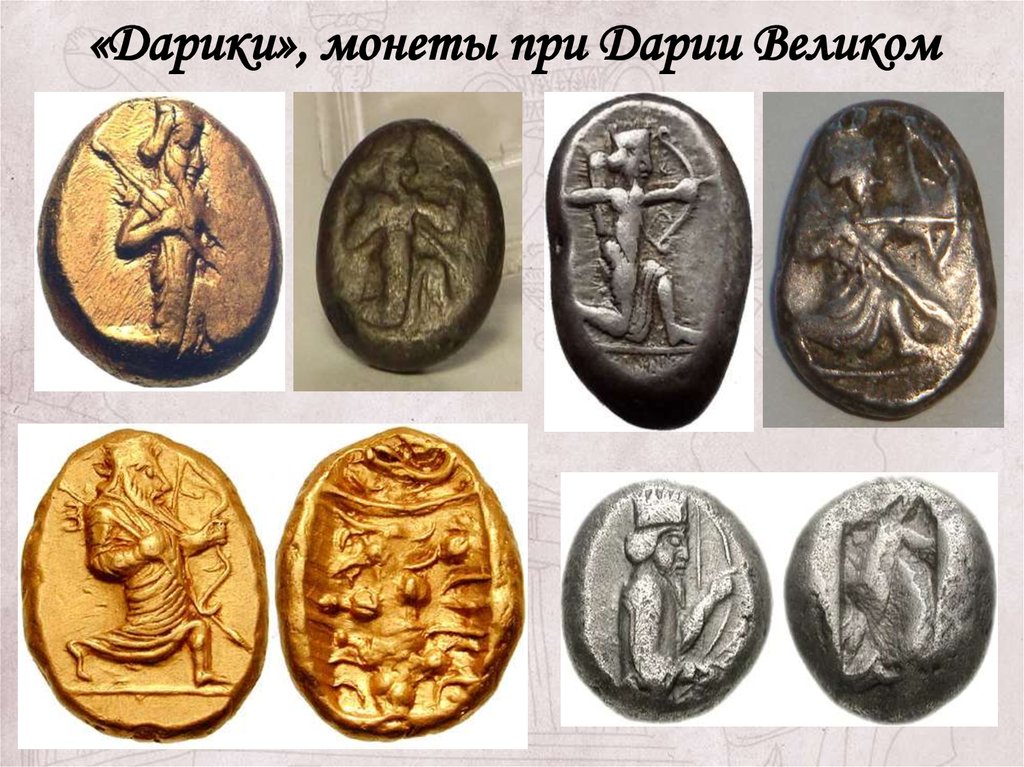 МОНЕТЫ – СВИДЕТЕЛИ ИСТОРИИ
Во всём мире монеты - «путеводитель» по истории государств, т. к. на них изображались великие личности, легендарные здания, героические эпизоды.
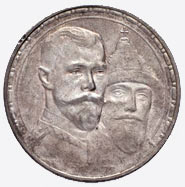 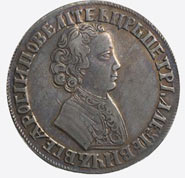 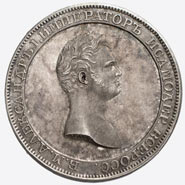 МОНЕТЫ – СВИДЕТЕЛИ ИСТОРИИ
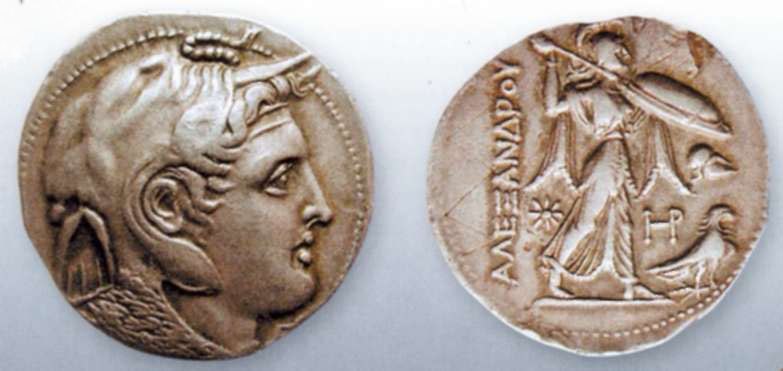 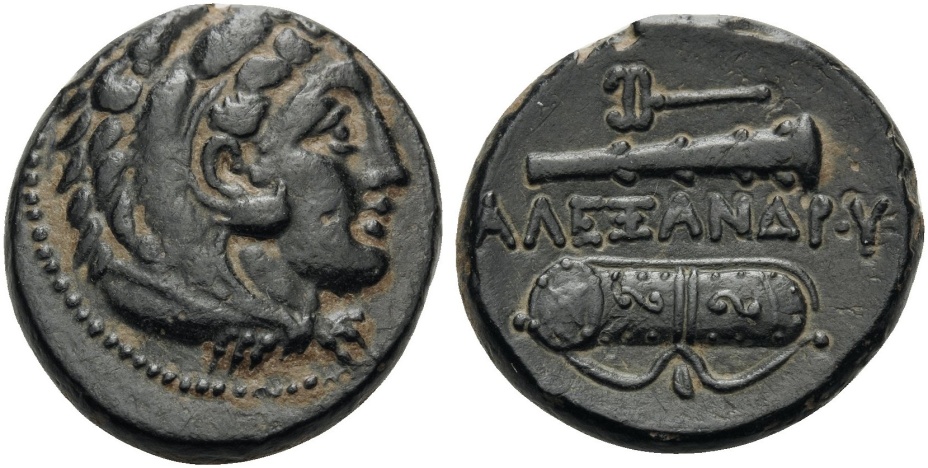 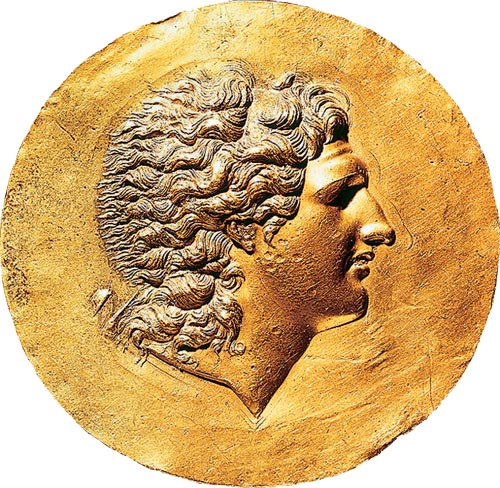 Александр Македонский стал первым правителем, приказавшим чеканить свое изображение на монетах.
МОНЕТЫ – СВИДЕТЕЛИ ИСТОРИИ
В VI в. до н.э в Китае начали чеканить монеты из железа. До этого деньги изготавливались лишь из драгоценных металлов и их стоимость, фактически, равнялась стоимости материала, из которого они были изготовлены. В Китае впервые начали использовать для изготовления денег более дешевый материал и ввели понятие "номинал".
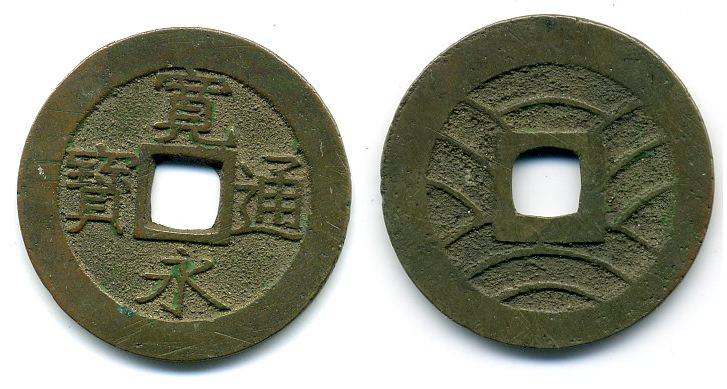 Китайская монета - лян
МОНЕТЫ – СВИДЕТЕЛИ ИСТОРИИ
Монеты в первую очередь свидетельствуют о том, какие 
цветные металлы имеются в недрах того государства, 
где они чеканились.
Во - вторых, вес монет и способ их чеканки позволяют  
судить также о качестве металла.
В - третьих, монеты свидетельствуют о том, как 
называлось государство, какое имя носил правитель, 
когда он взошел на престол и в какие годы правил.
В - четвертых, можно судить о том между какими странами 
велись торговые, дипломатические отношения и деньги 
какой страны играли ведущую роль в мире.
МОНЕТЫ – СВИДЕТЕЛИ ИСТОРИИ
-
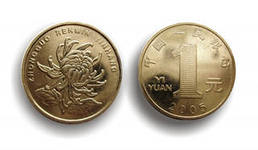 На современных монетах, продолжая традиции прежних времен, тоже изображены различные символы.
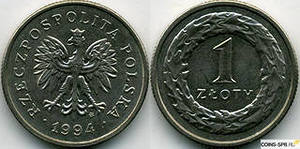 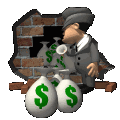 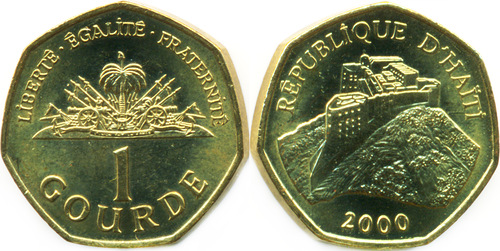 Национальная валюта Узбекистана
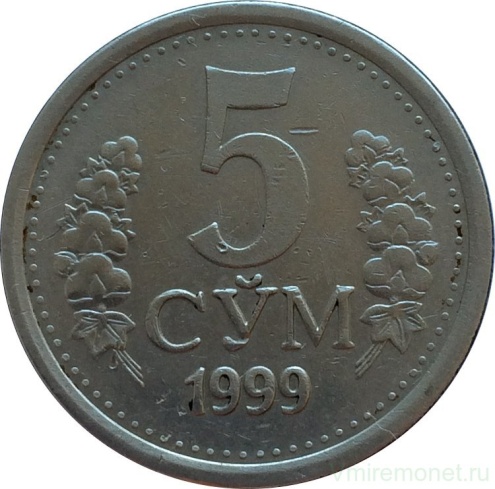 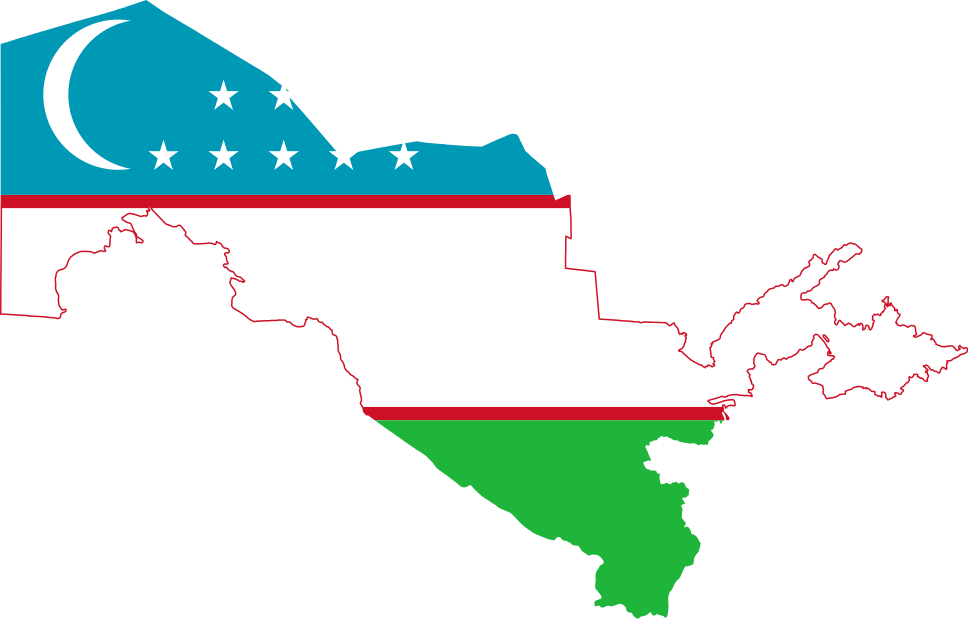 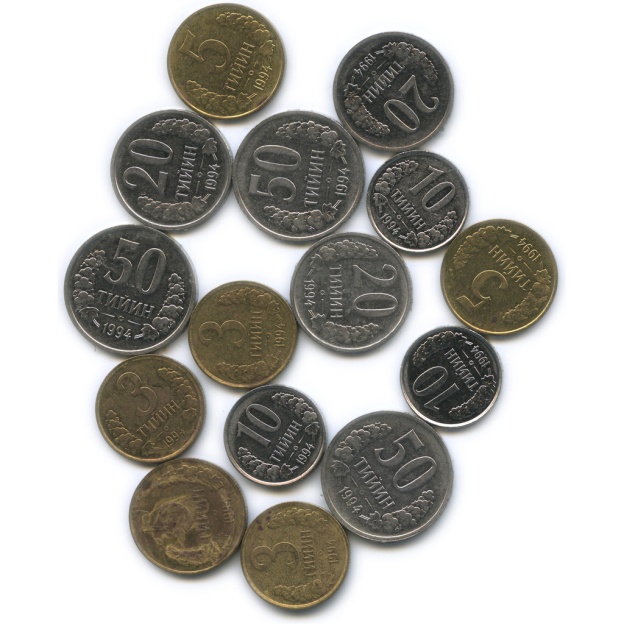 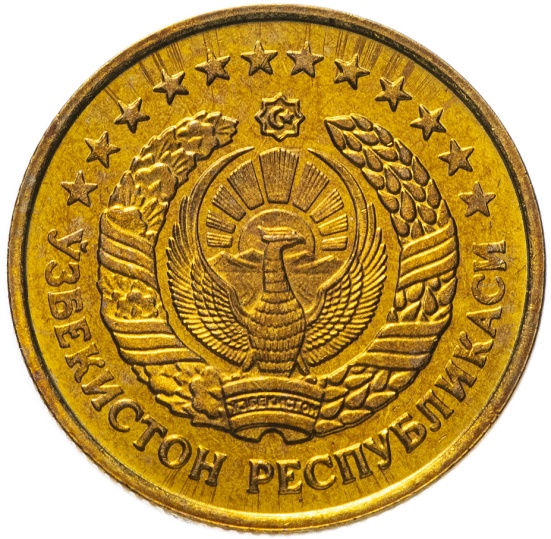 МОНЕТЫ – СВИДЕТЕЛИ ИСТОРИИ
Законодательно  появление национальной валюты 
 регламентировал Указ Первого Президента Узбекистана 
от 16 июня 1994 г. «О введении в обращение
 национальной валюты Республики Узбекистан».
Денежная единица Республики Узбекистан - сум  
введён в обращение 1 июля 1994 года.
С 2004 года узбекский сум является 
конвертируемой валютой.
МОНЕТЫ – СВИДЕТЕЛИ ИСТОРИИ
Были отчеканены монеты стоимостью 10, 25, 50                  и 100 сумов. На лицевой стороне монеты указаны ее стоимость в сумах                    и год выпуска, на обратной — написано             на узбекском языке «Республика Узбекистан» и изображен герб нашего государства.
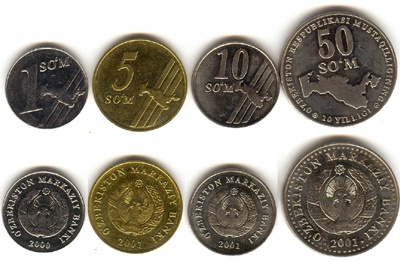 МОНЕТЫ – СВИДЕТЕЛИ ИСТОРИИ
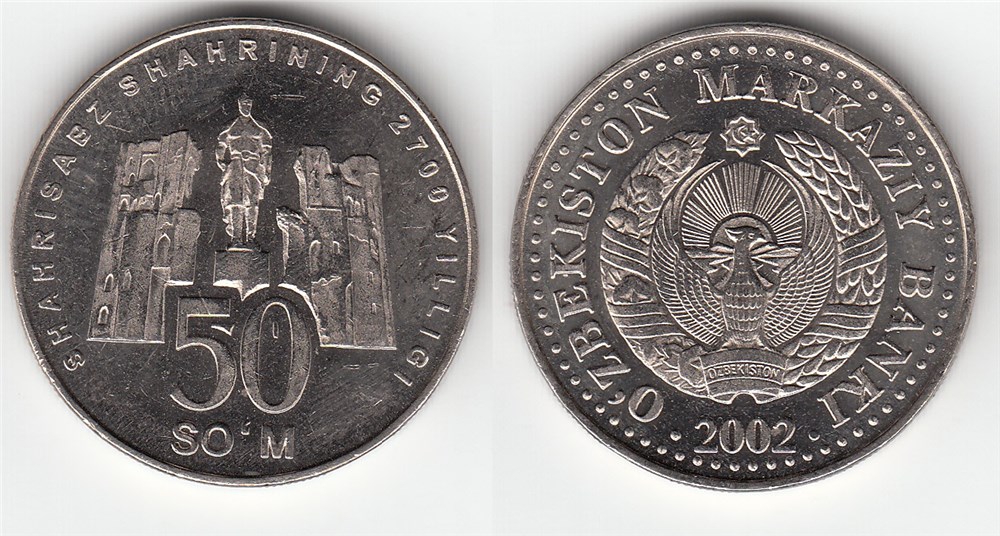 В Узбекистане выпущены также юбилейные монеты в честь юбилейных дат наших великих соотечественников, с их изображением.
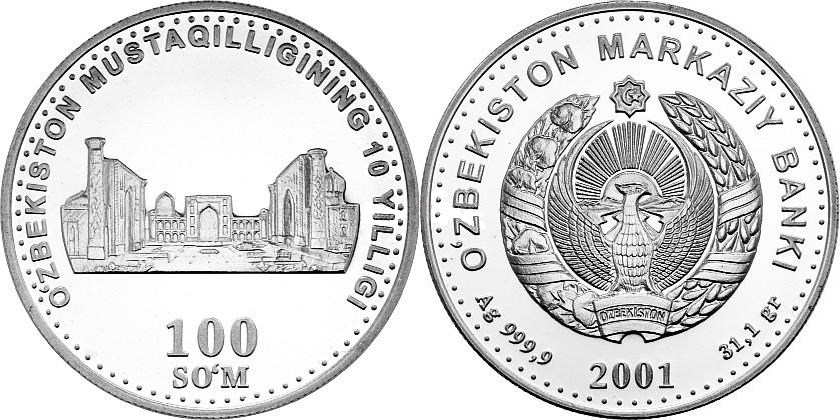 ВЫВОДЫ
МОНЕТЫ ЯВЛЯЮТСЯ ИСТОЧНИКОМ ПРИ ИЗУЧЕНИИ ИСТОРИИ СТРАНЫ
ПО МОНЕТАМ МОЖНО ПРОСЛЕДИТЬ ИЗМЕНЕНИЕ ГОСУДАРСТВЕННЫХ СИМВОЛОВ
МОНЕТЫ ЯВЛЯЮТСЯ ИЗДЕЛИЯМИ ХУДОЖЕСТВЕННОГО РЕМЕСЛА
СУМ (УЗБ. СЎМ) - НАЦИОНАЛЬНАЯ ВАЛЮТА УЗБЕКИСТАНА, СОСТОИТ ИЗ 100 ТИЙИНОВ.
ЗАДАНИЯ
2
1
3
Подумайте,
«почему монеты – свидетели прошлого»?
Составьте кластер на тему:
«Монеты».
Прочитайте учебник
§17
Стр. 53 – 55.
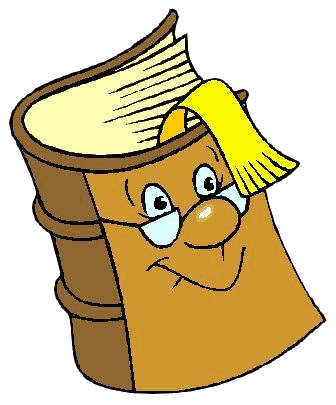